МБОУ «Школа № 154 для обучающихся 
С ОВЗ» г.Перми
Модель ресурсного обеспечения предметной области «Технология» СОТА (специальные образовательные технологии активности)
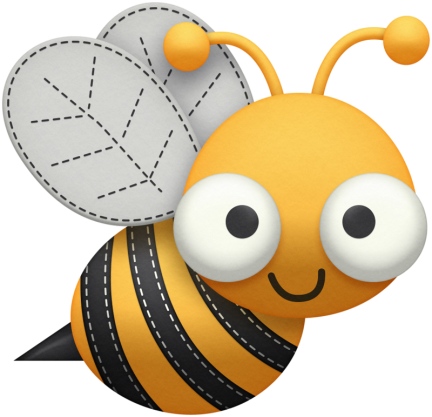 СОТА
Заместитель директора по УВР
Стрельникова Вера Васильевна

31.03.2022г.
Концепция преподавания предметной области «Технология»
Создание условий для формирования технологической грамотности и компетенций обучающихся с ОВЗ, необходимых для профессионального самоопределения
Тебе скажут – ты забудешь.
Тебе покажут – ты запомнишь.
Ты сделаешь – ты поймешь.
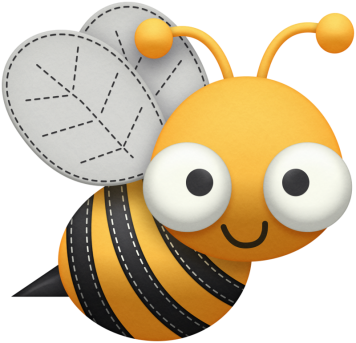 выпускник
СОТА
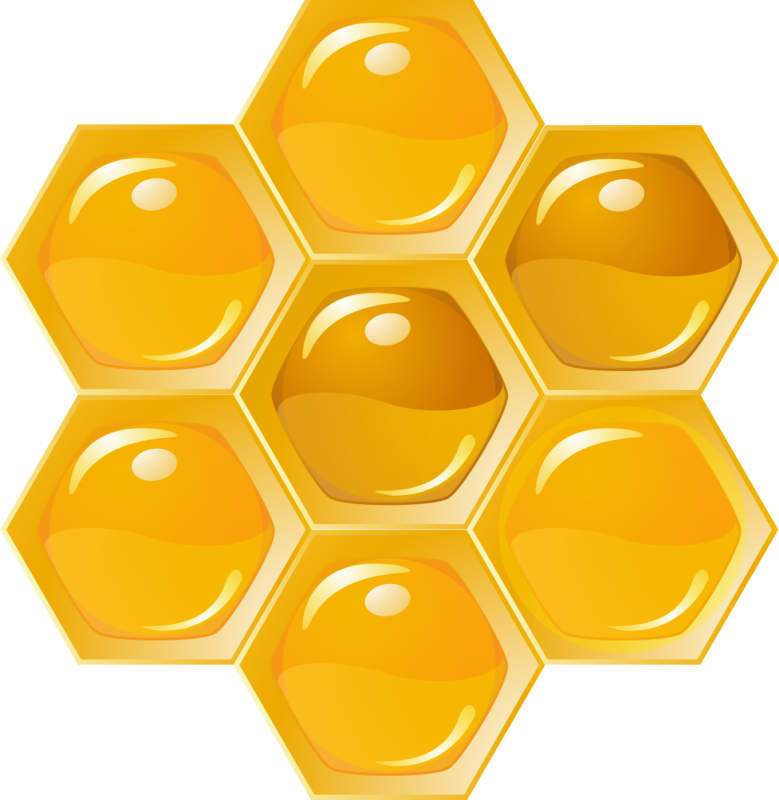 нормативно-правовые ресурсы
обучающиеся с ОВЗ
НОДА
родители
Материально-технические ресурсы
информационные ресурсы
РАС
ТЕХНОЛОГИЯ
ЗПР
Профили
методические ресурсы
Сетевые 
ресурсы
УО (ИН)
КАДРОВОЕ ОБЕСПЕЧЕНИЕ
Нормативно-правовые ресурсы
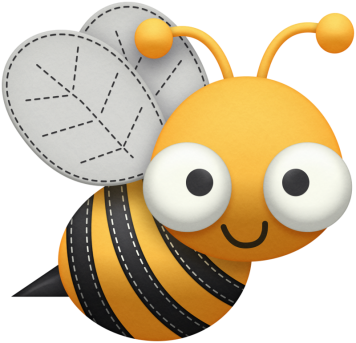 СОТА
Закон РФ от 29 декабря 2012 года № 273-ФЗ «Об образовании в Российской Федерации»
Приказ Министерства образования и науки Российской Федерации № 1598 Об утверждении федерального государственного образовательного стандарта начального общего образования обучающихся с ограниченными возможностями здоровья
Приказ Министерства образования и науки Российской Федерации № 1599 Об утверждении федерального государственного образовательного стандарта образования обучающихся с умственной отсталостью (интеллектуальными нарушениями)
Санитарно-эпидемиологические требования к организациям воспитания и обучения, отдыха и оздоровления детей и молодежи (СП 2.4.3648-20)
Кадровые ресурсы
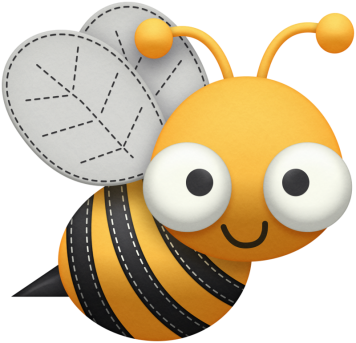 СОТА
Профили
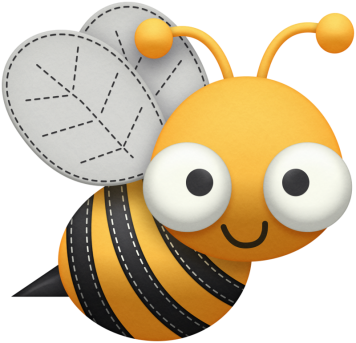 СОТА
Швейное дело
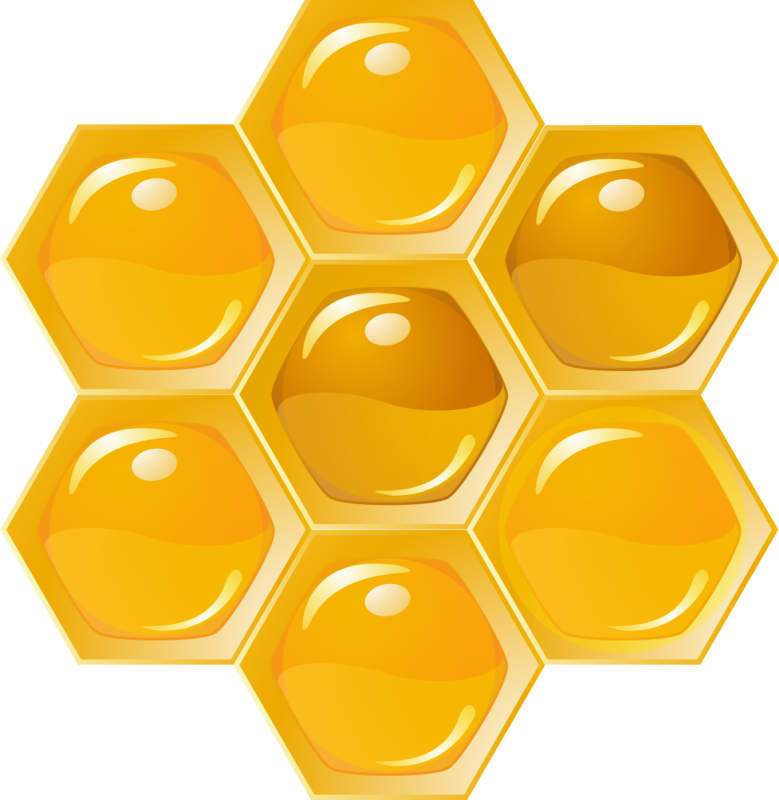 Картонажно-переплетное дело
Слесарное дело
ИКТ
Цветоводство
Столярное дело
Младший обслуживающий персонал
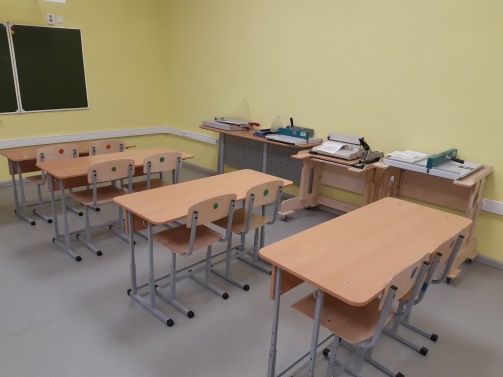 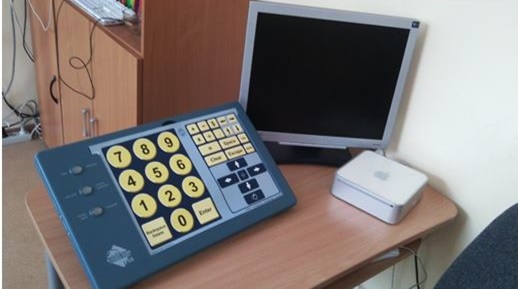 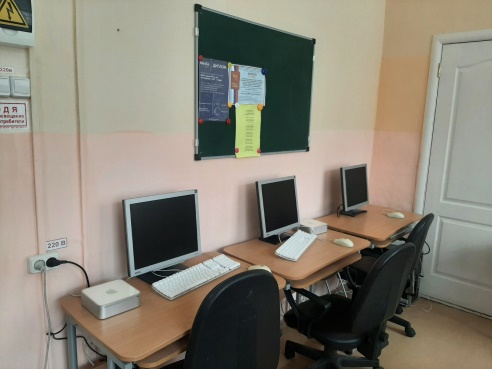 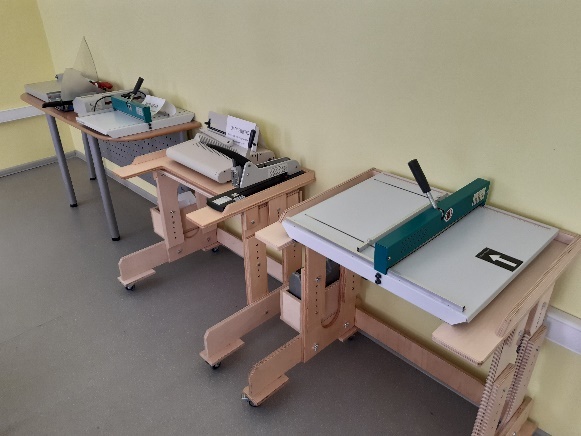 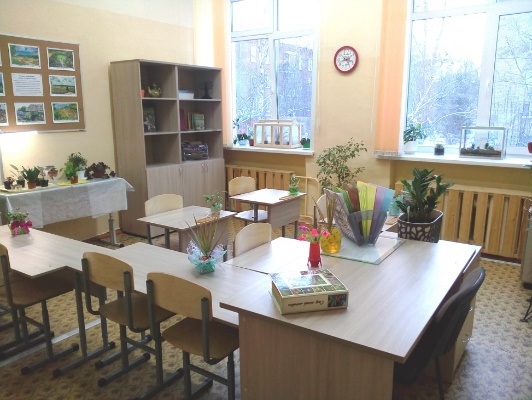 Материально-технические ресурсы
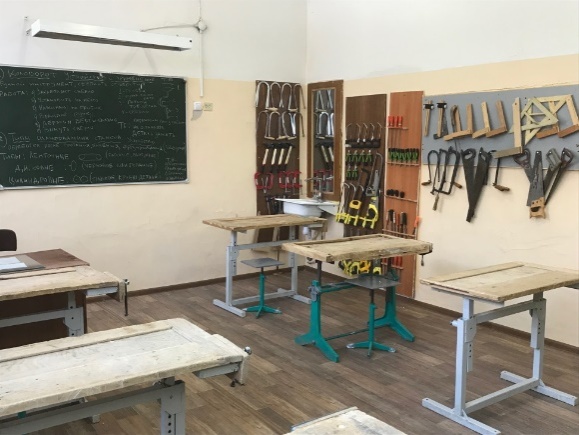 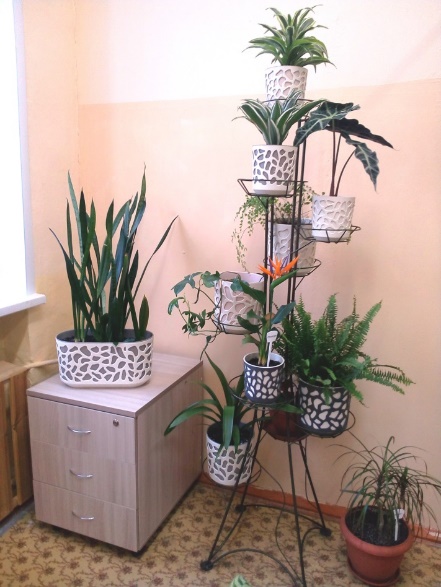 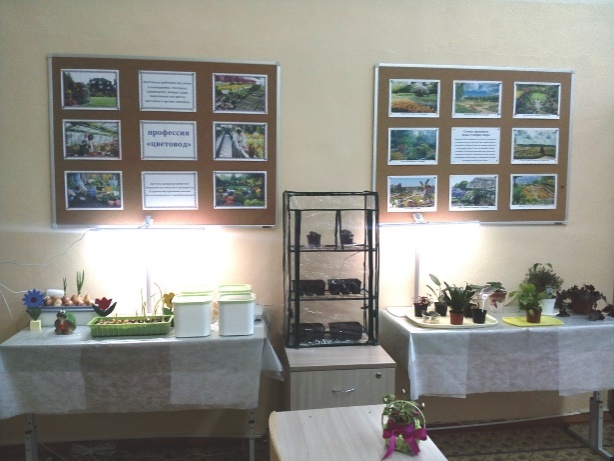 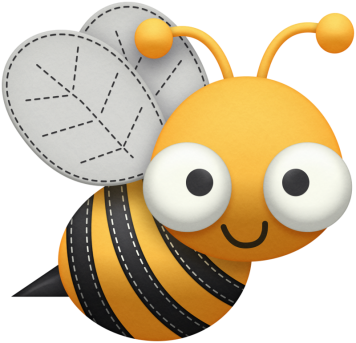 СОТА
Методические ресурсы
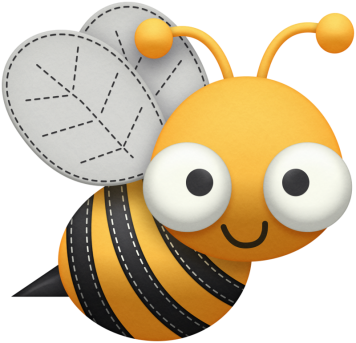 СОТА
Адаптированные программы:
1. АООП (НОДА – 6.2, 6.3, 6.4)
2. АООП (РАС – 8.2, 8.3, 8.4)
3. АООП (ЗПР – 7.2)
   4. АООП УО (ИН) – в.1, в.2
Программы внеурочной деятельности:
Мини-типография «Улей»
«В мире профессий»
«Мастерок»
Ателье мод «Модистка»
«Компьютерные грамотейки»
«Компьютерная грамотность»
«Робототехника»
«Конструирование»
«Умелые руки»
«Мастерок»
«Цветной мир»
«Чудеса своими руками»
«Веселые ножницы»
«Рукоделы»
«Я творю»
Краткосрочные курсы:
Макраме
Вязание
Бумагопластика
Бисероплетение
Поваренок
Игрушки из бросового материала
Фантазии из фетра
Поделки своими руками
Выжигание
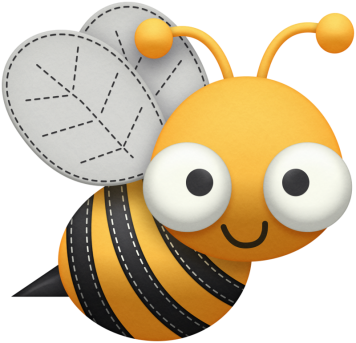 Информационные ресурсы
СОТА
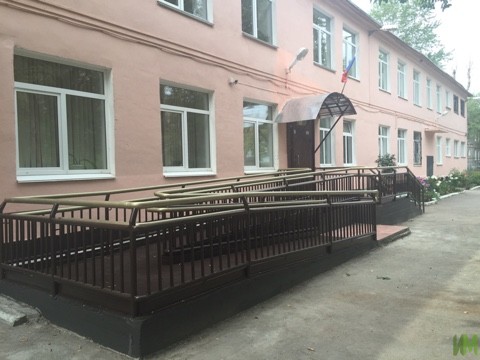 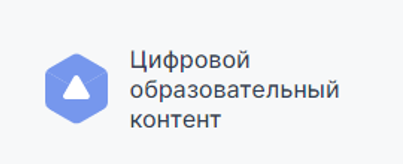 Сайтшколы
http://shkola154.ru/
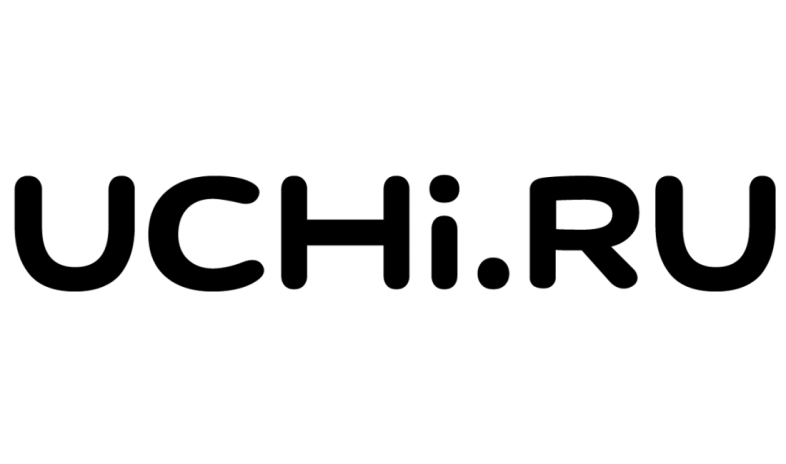 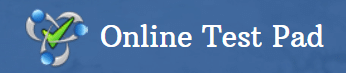 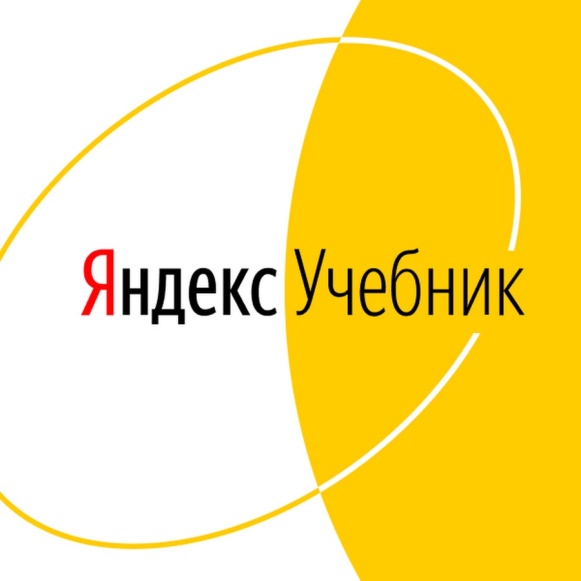 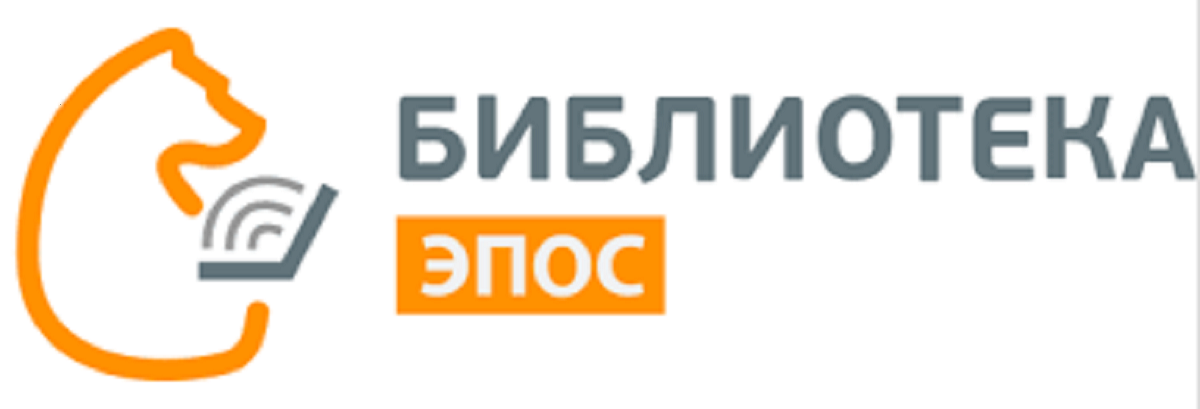 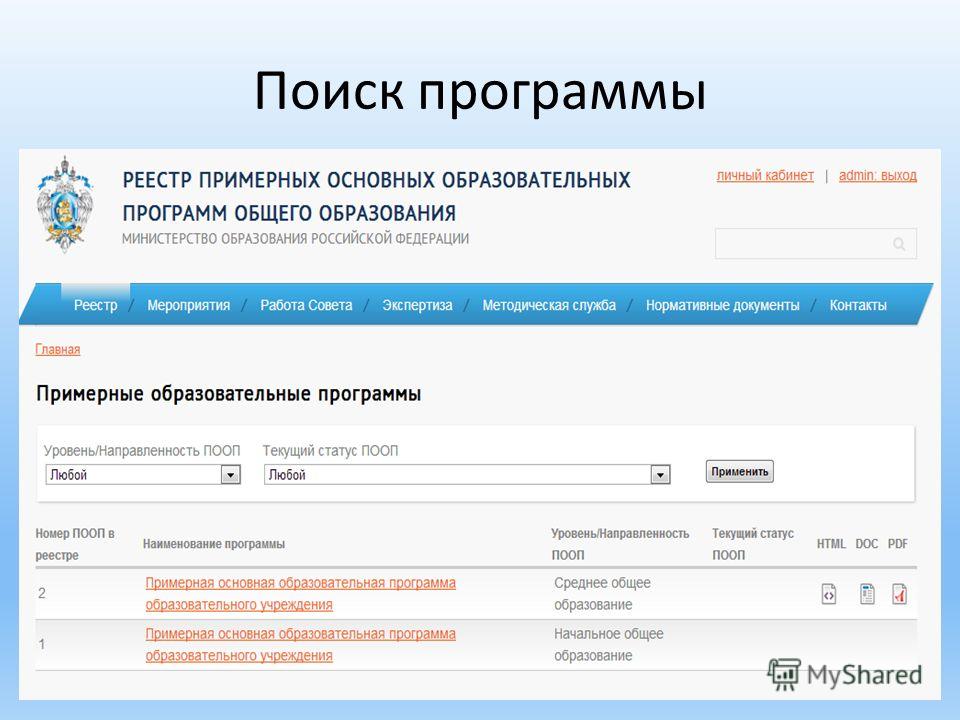 Сетевые ресурсы(социальные партнеры)
ИП Сычева Н.Д.
помощник повара, хозяйка зала
ТСЖ Нейвинская
столяр, озеленитель, делопроизволитель
ИП Ханова Н.А.
журналистика, фотография
ЖСК № 53
Бухгалтер, слесарь-сантехник, дворник
БФ «Деревня Светлая»
гончар, мастер (береста)
АНО ДПО ЦПК «Становление»
программист
ООО «Любава»
мастер по ремонту 
одежды
ООО «Фаэлит»
маркеровщик, санитар 
в аптеке
Имидж-студия «Бриджит»
парикмахер, мастер по маникюру
ООО «Агрофирма «Усадьба»
цветовод, озеленитель
Гостиница «Лавстория»
горничная
Детский сад 
№ 418.
помощник воспитателя
«Экс-авто»
автослесарь
ООО «Сота – сервис».
Приемщик сервисной службы,  продавец розничных 
товаров
Колледж «Оникс»
Электромонтер, электросварщик, мастер по
 ХПТ
ПТОТ
Повар, официант-бармен, 
каменщик, 
сварщик
ПТПТД
туризм, швея-конструктор, социальная реклама
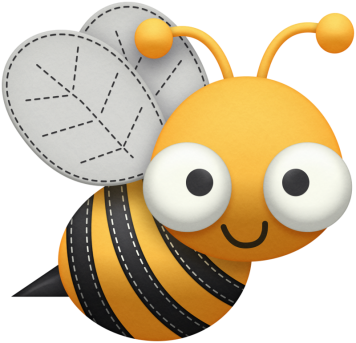 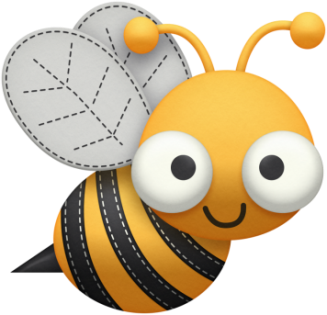 Чтение и знание технологических карт (алгоритмов)
Технологическая терминология
Выполнение технологических операций
ВЫПУСКНИК
Владение элементарными приемами дизайна
Самоконтроль
Применение полученных технологических знаний и умений на практике